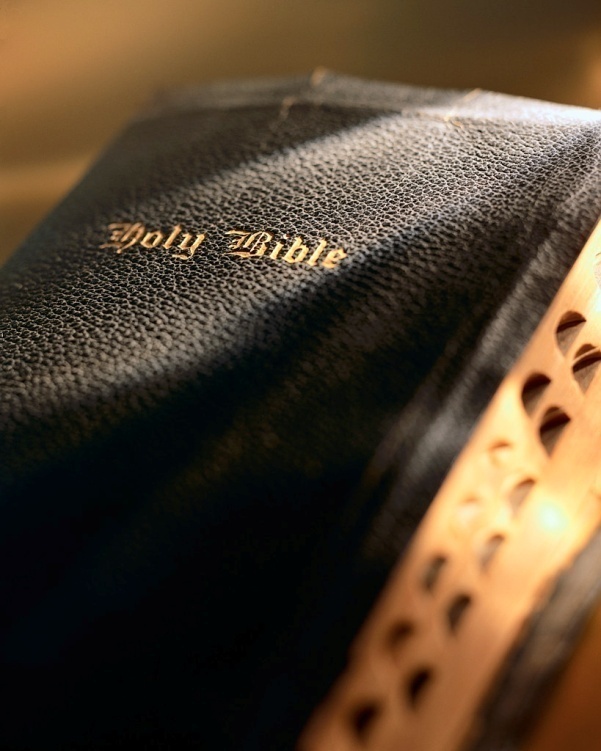 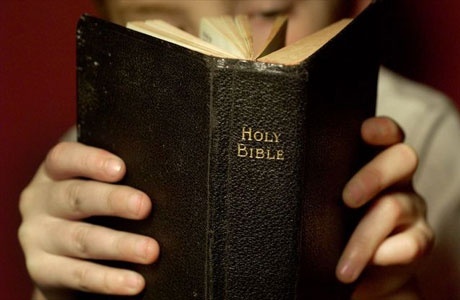 Do You Desire a Closer Walk With God?1 Thessalonians 2:10-12
Hindrances to Growth
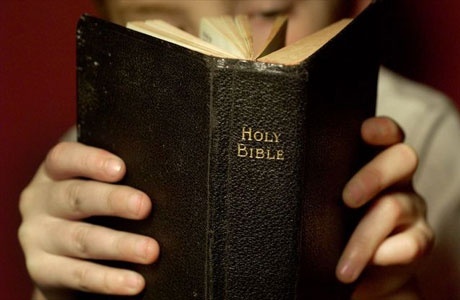 Lack of effort
3
Hindrances to Growth
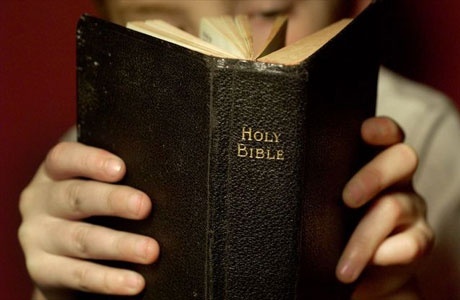 Lack of effort
Discouragement
4
Hindrances to Growth
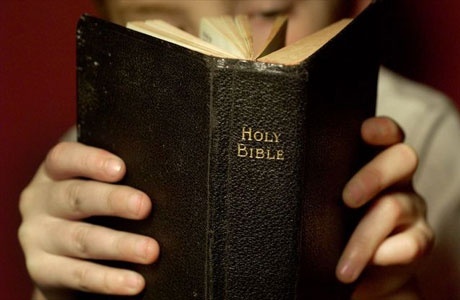 Lack of effort
Discouragement
The Law of Disuse
5
Hindrances to Growth
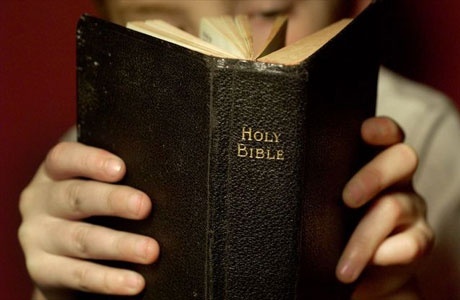 Lack of effort
Discouragement
The Law of Disuse
The Law of Interference
6
Promoting Spiritual Growth
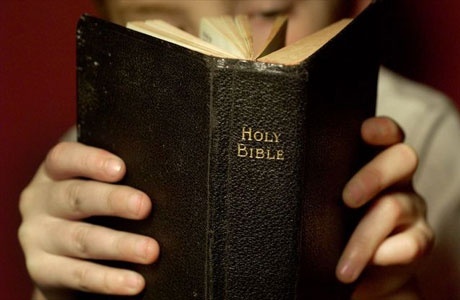 Active Involvement
What can I do to make this congregation grow?

-OR-

What can I do to make myself grow?
7
Promoting Spiritual Growth
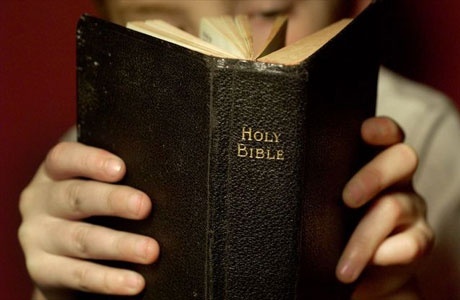 Active Involvement
Regular Private Devotions
8
Promoting Spiritual Growth
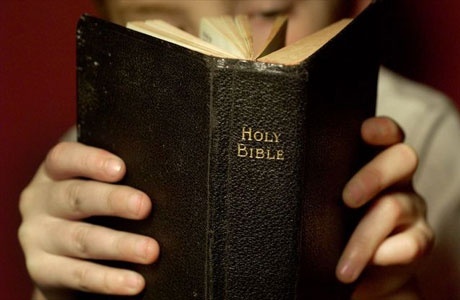 Active Involvement
Regular Private Devotions
Informal Bible Studies
9
Promoting Spiritual Growth
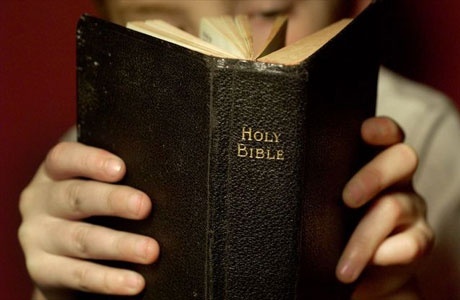 Active Involvement
Regular Private Devotions
Informal Bible Studies
Lead Others to Christ
10
Promoting Spiritual Growth
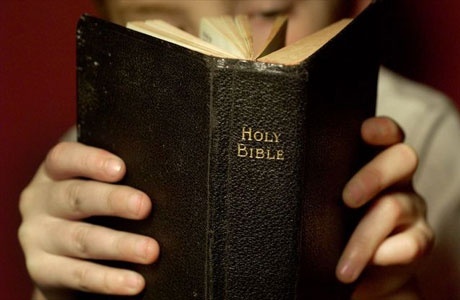 Active Involvement
Regular Private Devotions
Informal Bible Studies
Lead Others to Christ
Constant Self-Examination
11
Conclusion
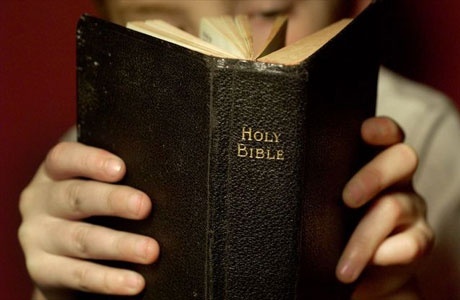 “The trouble with many men is that they have got just enough religion to make them miserable.”          --Billy Sunday
Not God’s intention!  Jn. 10:10; Phil. 4:6-7
Do you desire a closer walk with God?
If so, all you have to do is try!
The decision is yours, totally, absolutely and completely yours.
12